Punto 10. Attuazione Strategia di Comunicazione – Parte FESRValeria Covarelli
Giugno 2019 – Giugno 2020
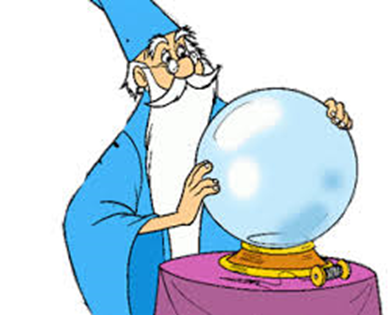 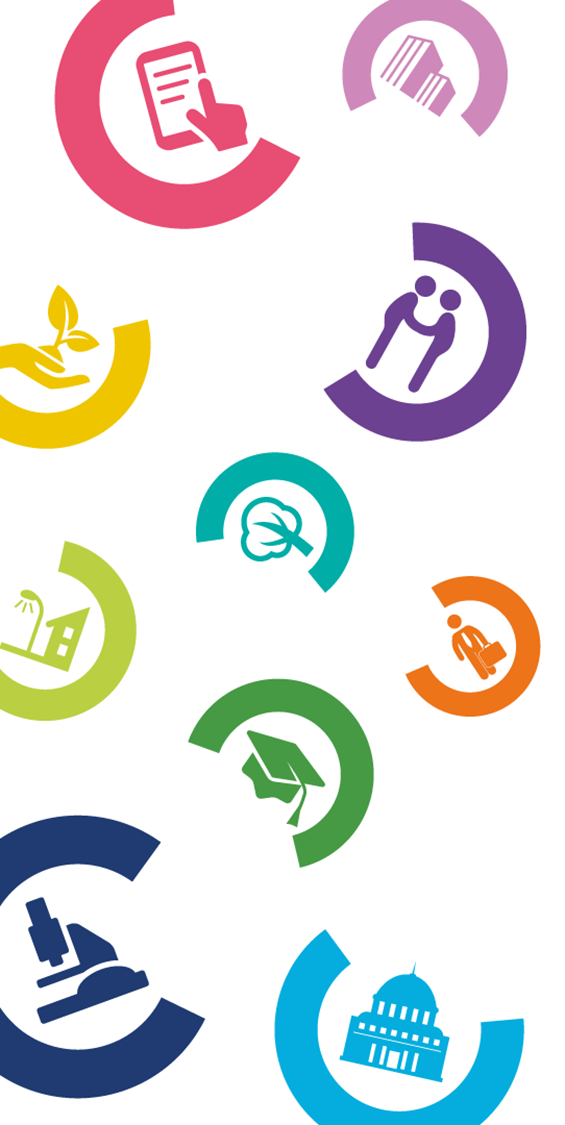 Grazie per l’attenzione
Valeria Covarelli
vcovarelli@regione.umbria.it
http://www.regione.umbria.it/programmazione-fesr